Интерактивная дидактическая игра для дошкольников  « Дикие и домашние животные»
Мухина Л. Л. 
учитель-дефектолог
МОУ Детский сад №71 
 г. Волгоград
Интерактивная игра « Дикие и домашние животные» предназначена для детей с ОВЗ (дети с нарушением слуха) старшего дошкольного возраста  для индивидуальных и групповых занятий.   
Цель игры: формировать умение детей соотносить изображение животных с их названием и   местом обитания, развивать слуховое восприятие, воображение при узнавании животного. Ход игры: Ребенок должен назвать животное, определить место  обитания и нажать на соответствующий символ (дом или лес)   
.
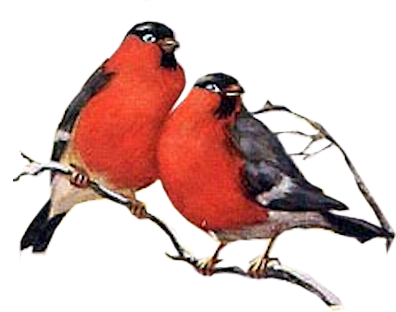 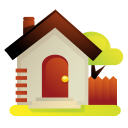 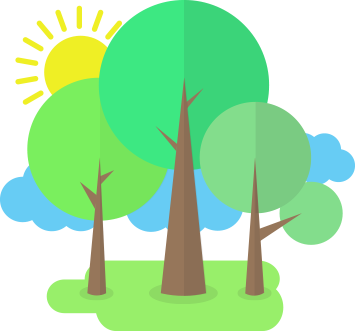 МОЛОДЕЦ!
ПОДУМАЙ!
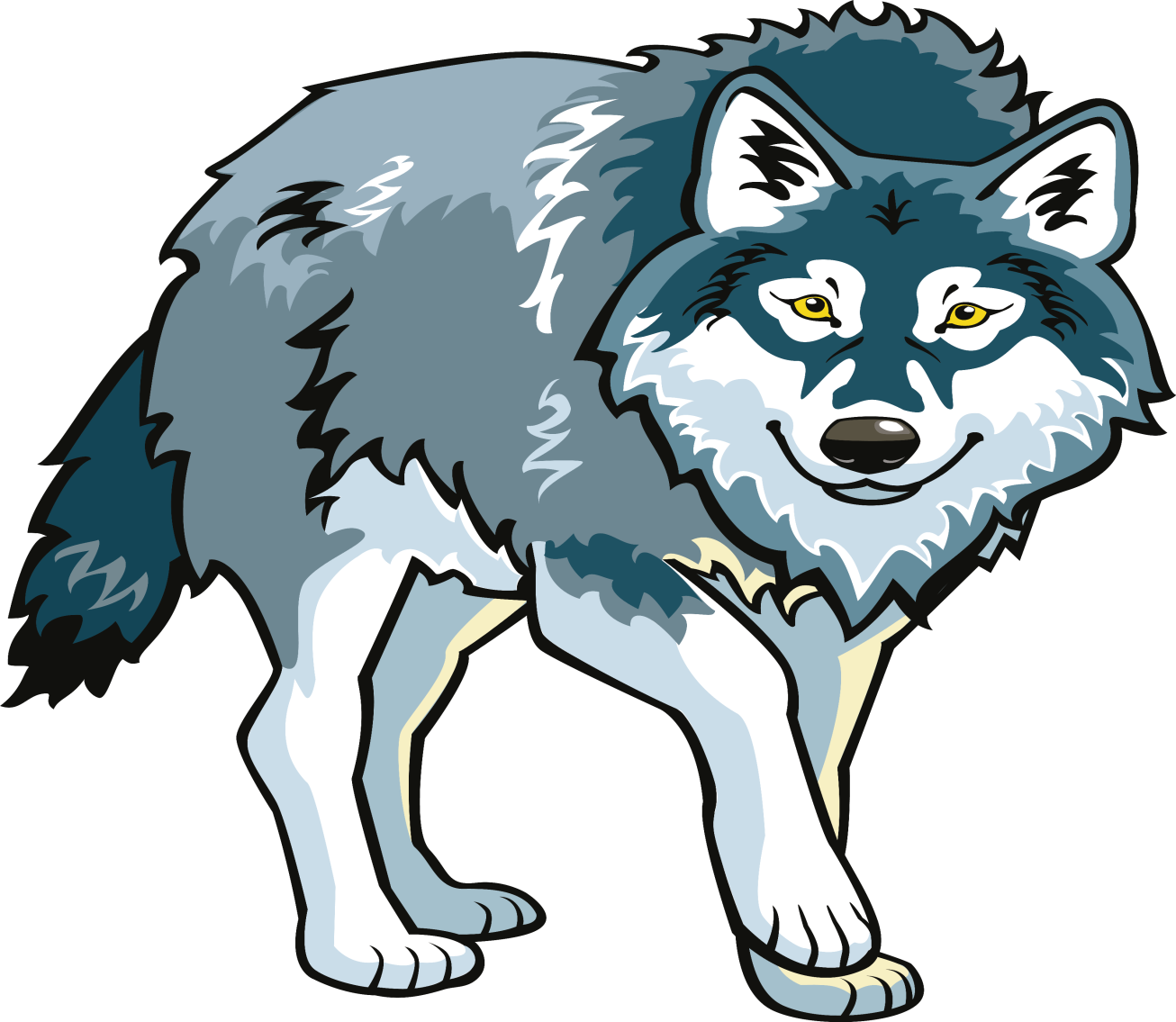 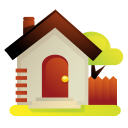 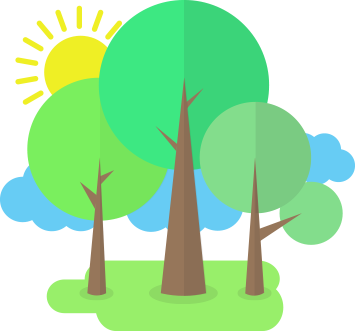 МОЛОДЕЦ!
ПОДУМАЙ!
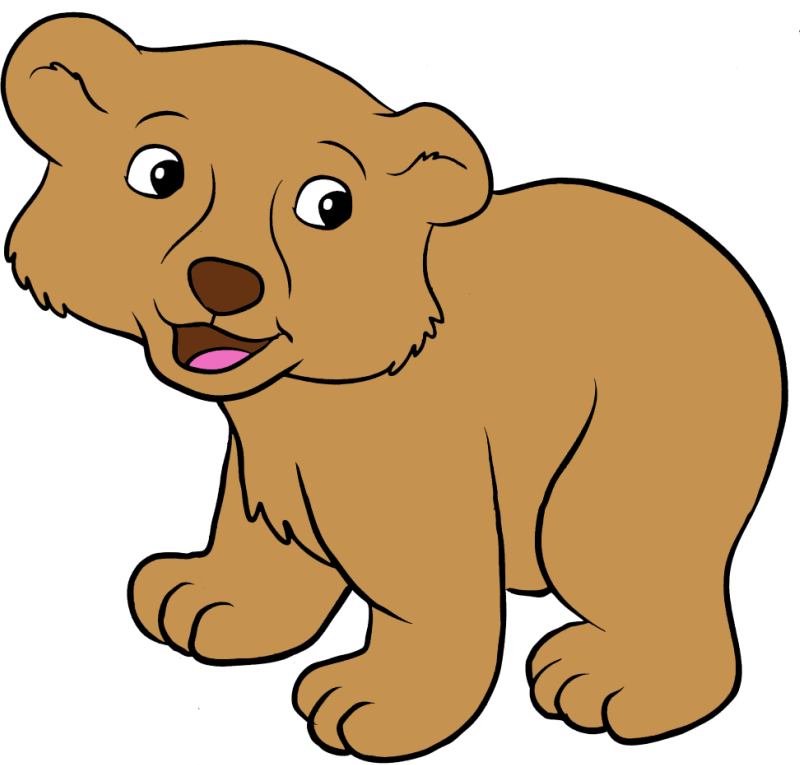 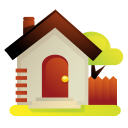 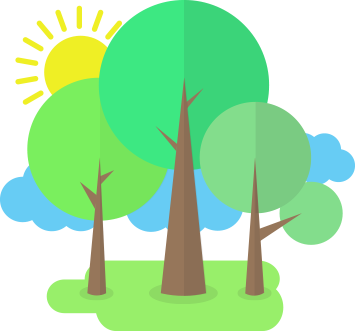 МОЛОДЕЦ!
ПОДУМАЙ!
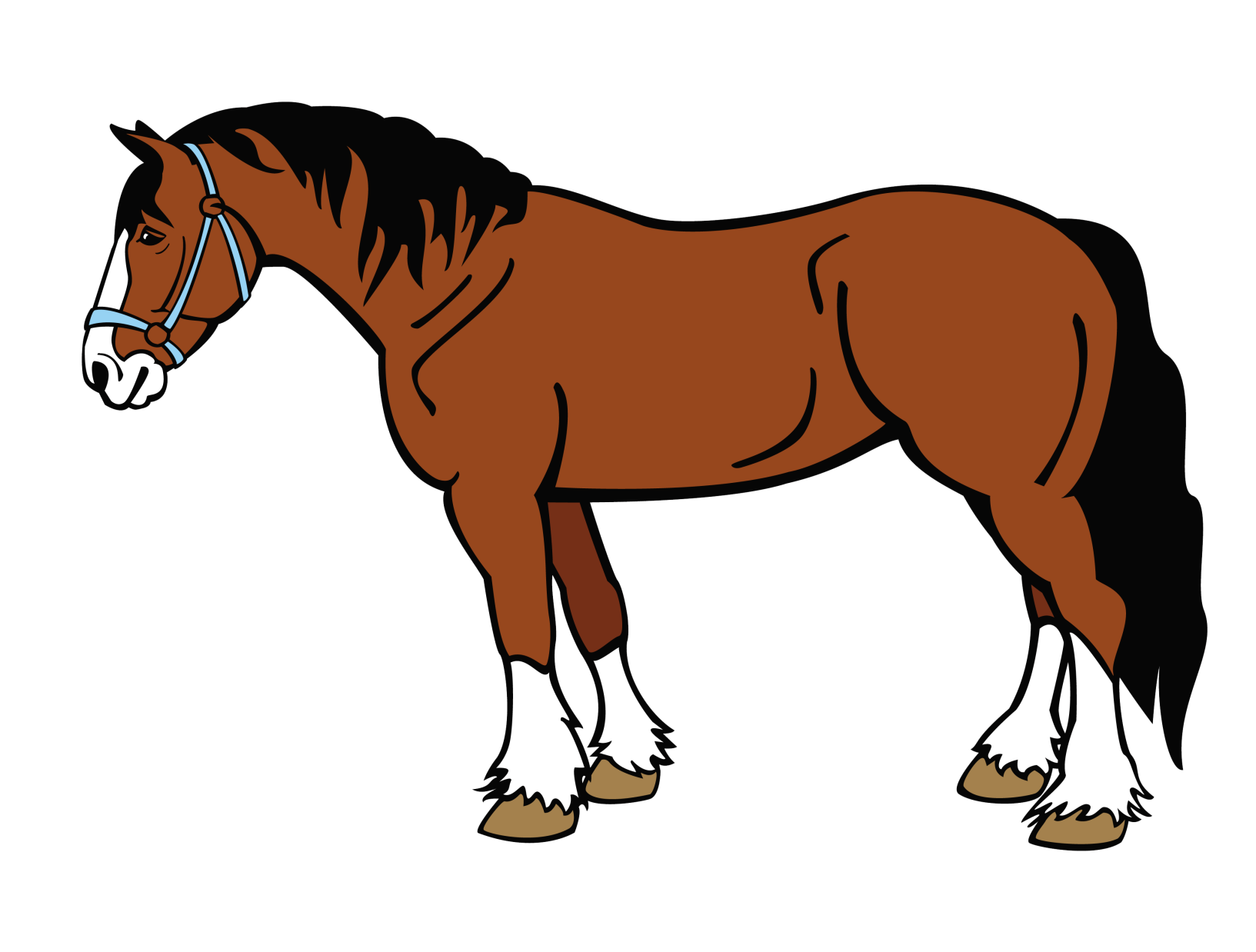 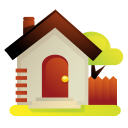 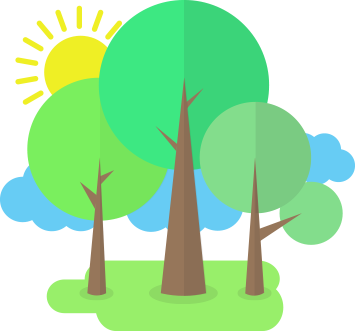 МОЛОДЕЦ!
ПОДУМАЙ!
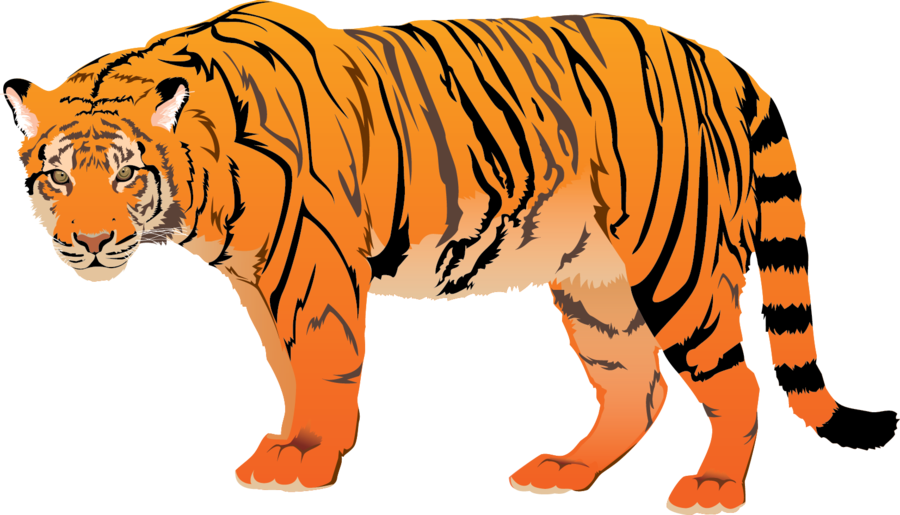 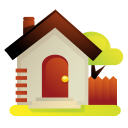 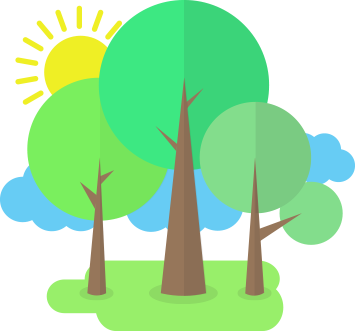 МОЛОДЕЦ!
ПОДУМАЙ!
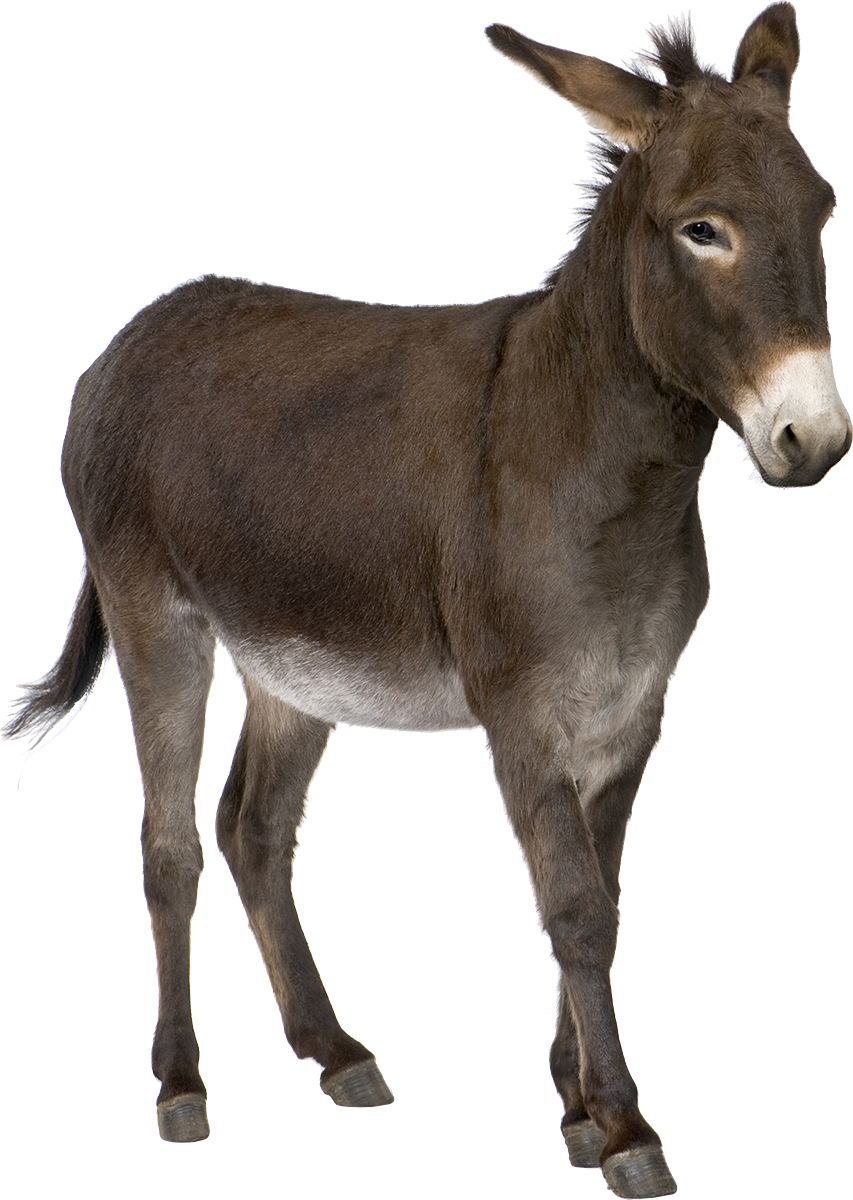 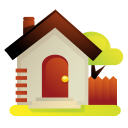 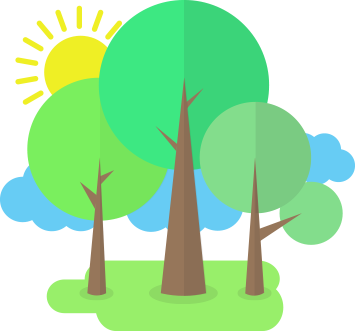 МОЛОДЕЦ!
ПОДУМАЙ!
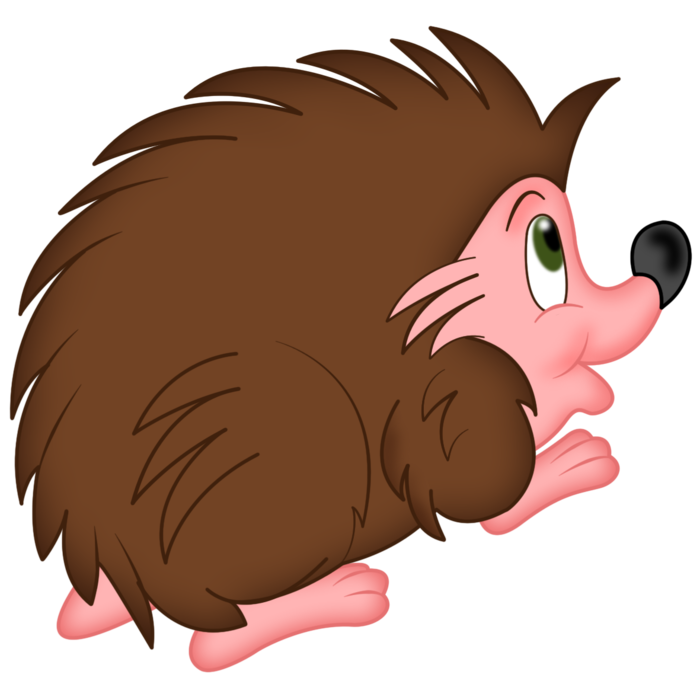 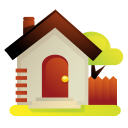 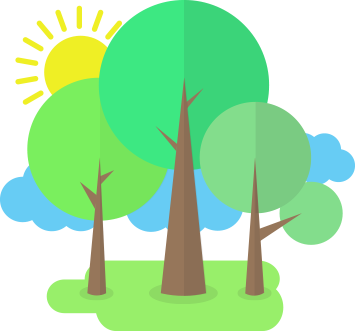 МОЛОДЕЦ!
ПОДУМАЙ!
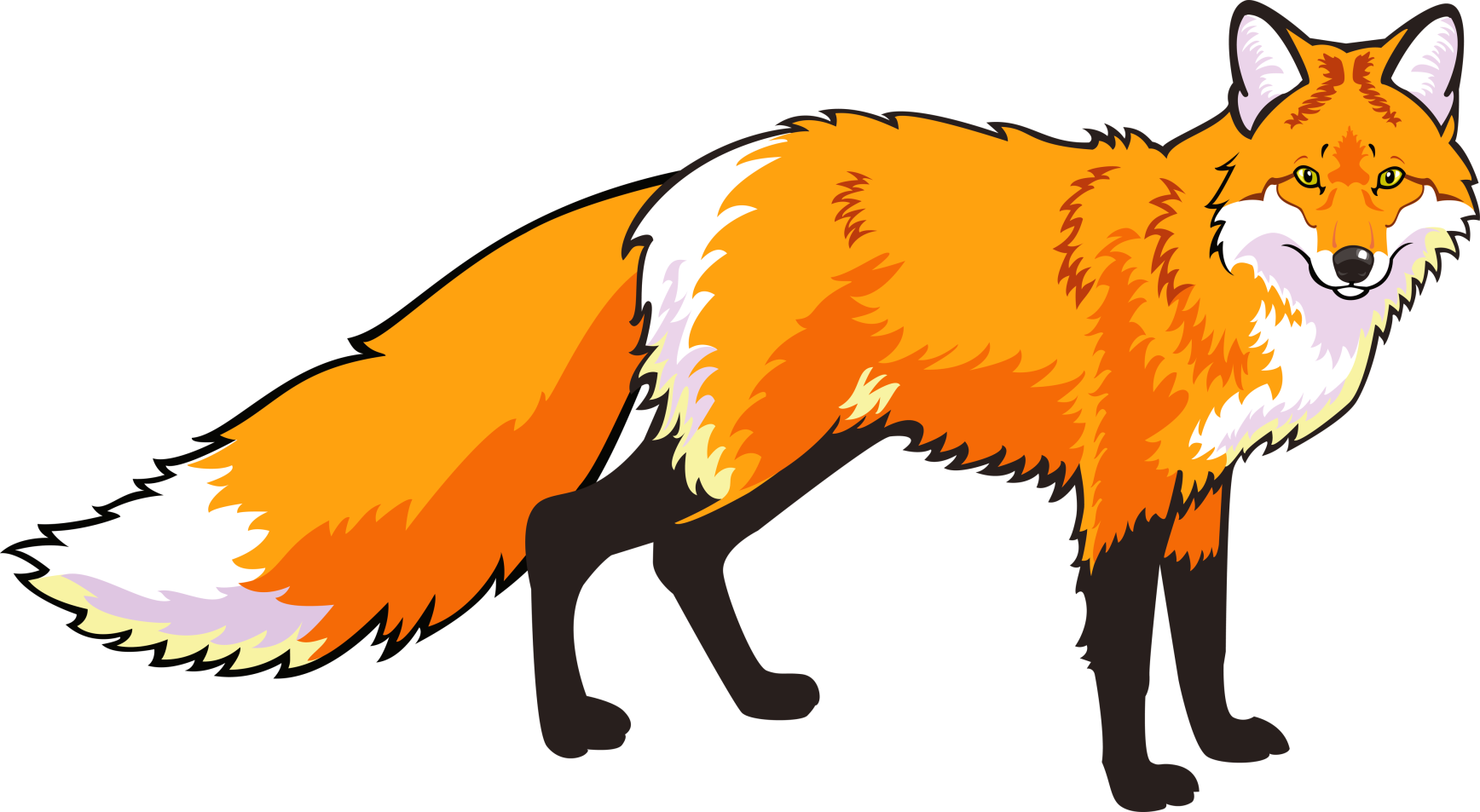 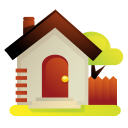 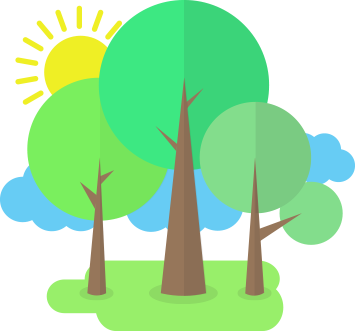 МОЛОДЕЦ!
ПОДУМАЙ!
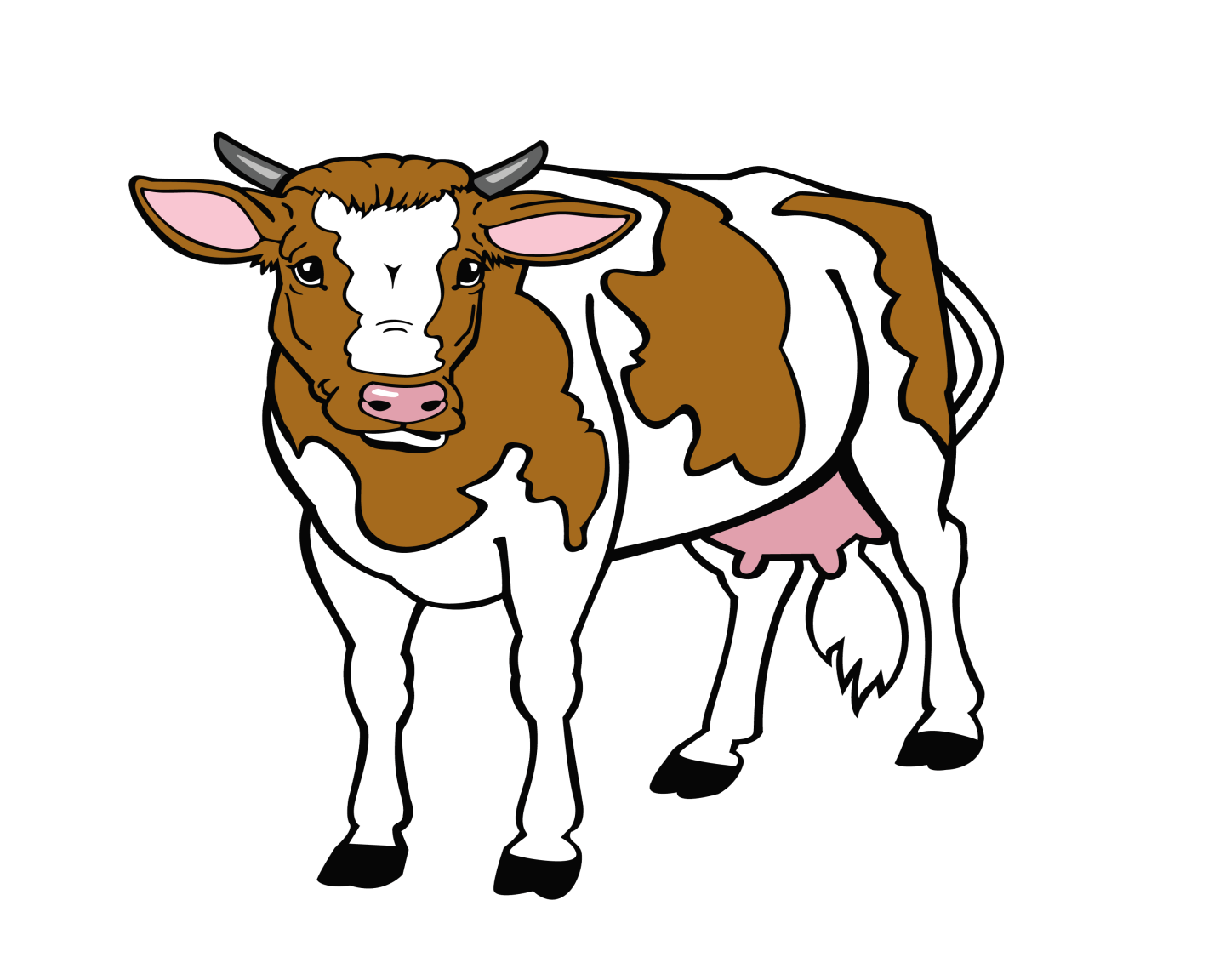 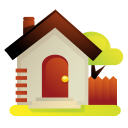 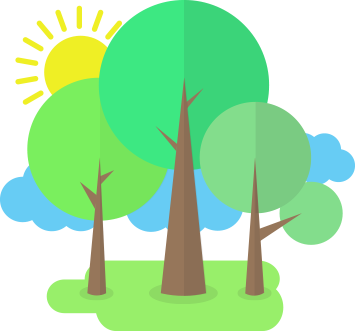 МОЛОДЕЦ!
ПОДУМАЙ!
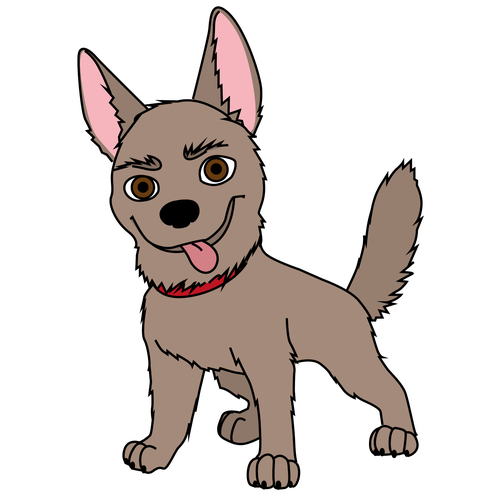 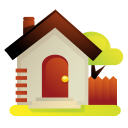 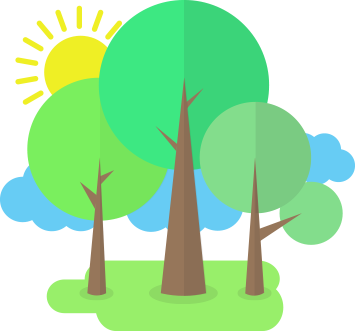 МОЛОДЕЦ!
ПОДУМАЙ!
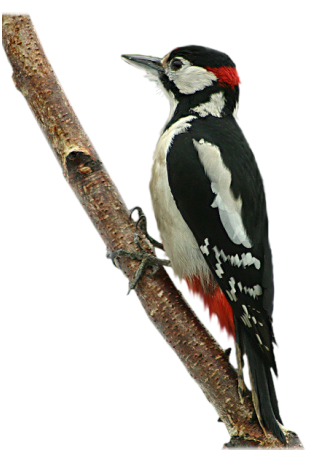 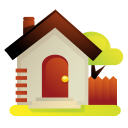 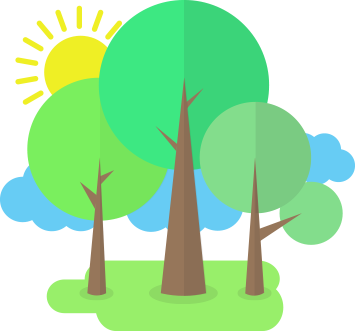 МОЛОДЕЦ!
ПОДУМАЙ!
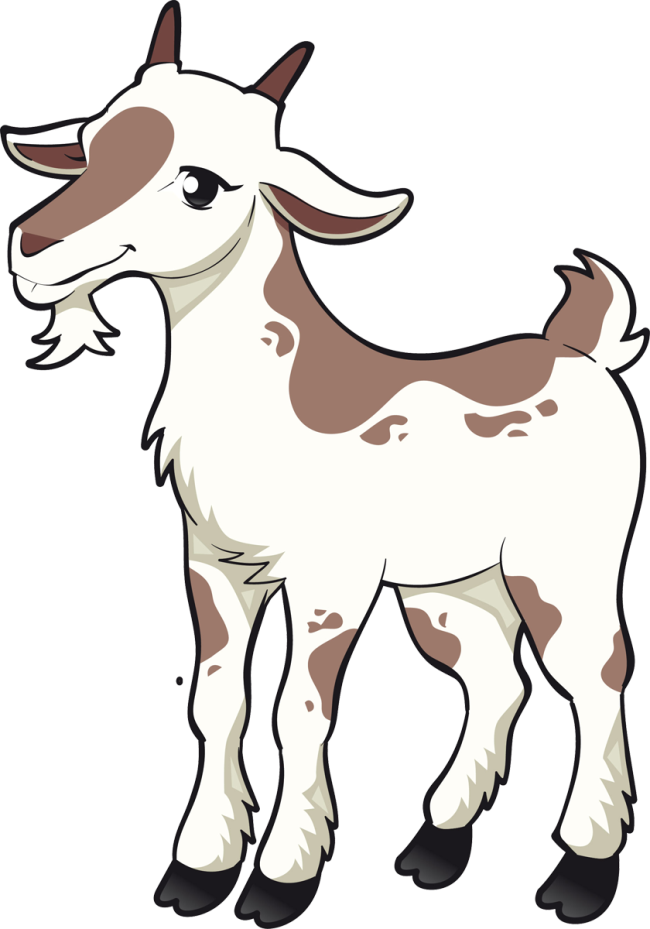 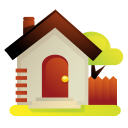 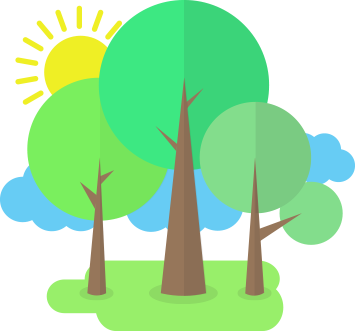 МОЛОДЕЦ!
ПОДУМАЙ!
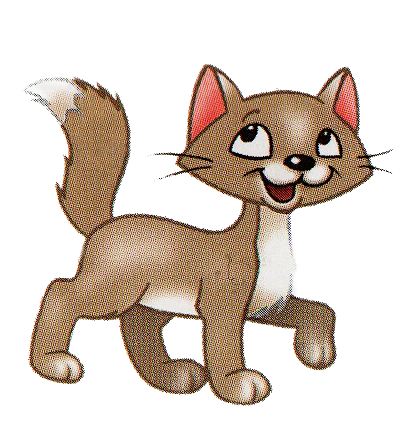 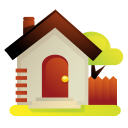 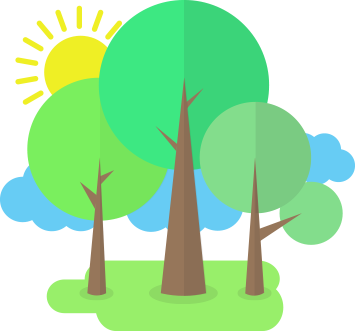 МОЛОДЕЦ!
ПОДУМАЙ!
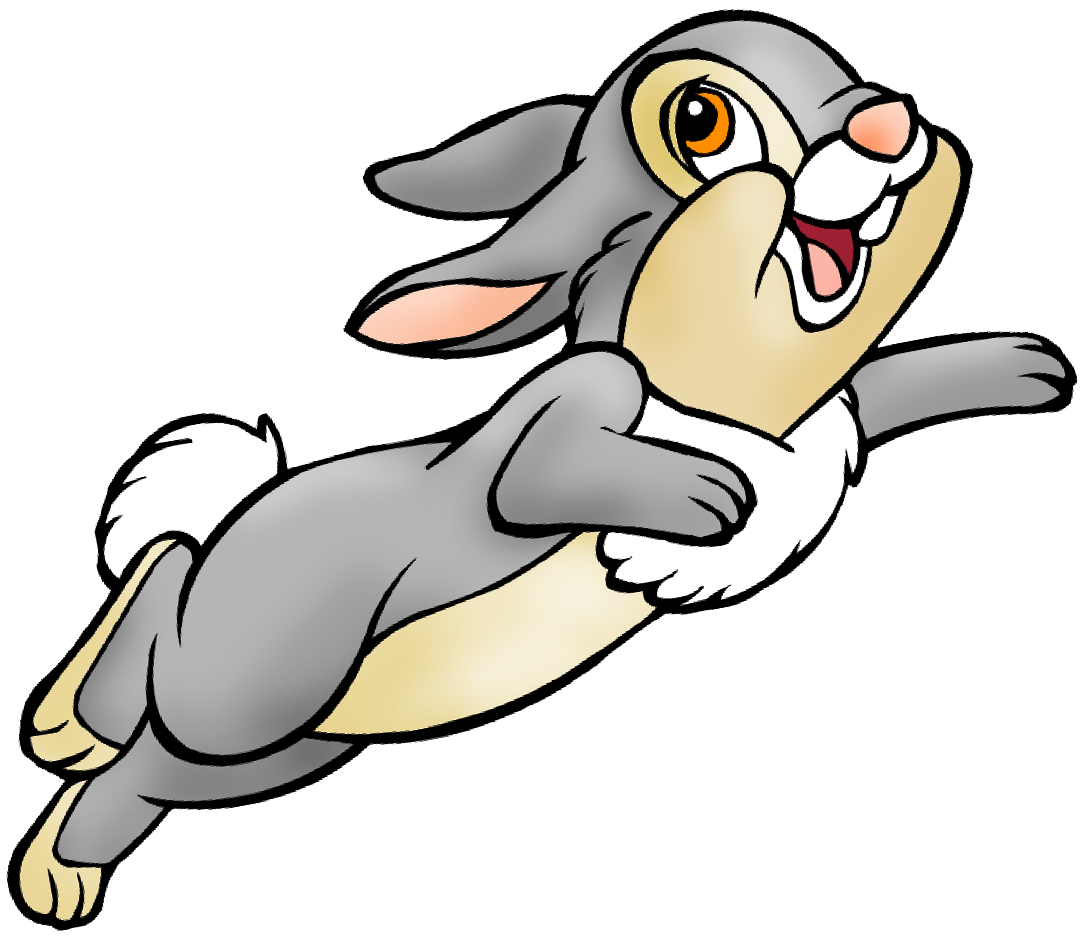 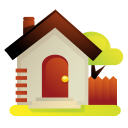 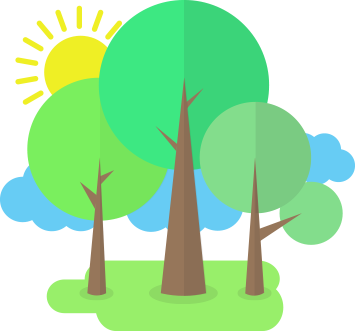 МОЛОДЕЦ!
ПОДУМАЙ!
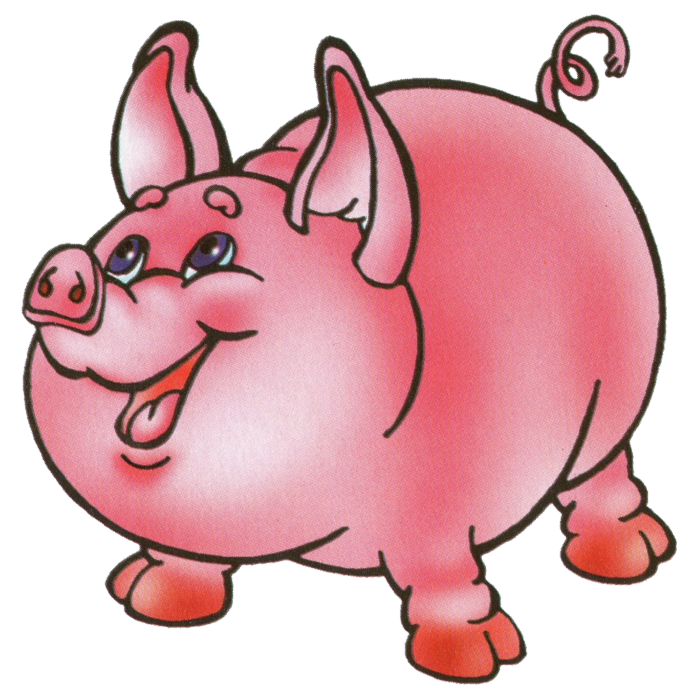 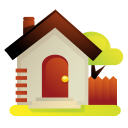 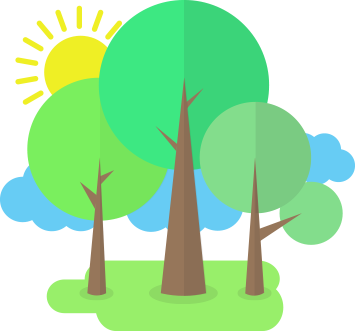 МОЛОДЕЦ!
ПОДУМАЙ!
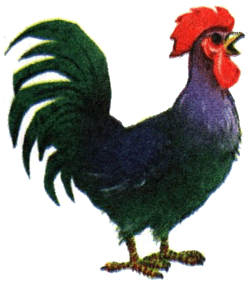 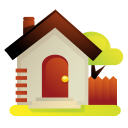 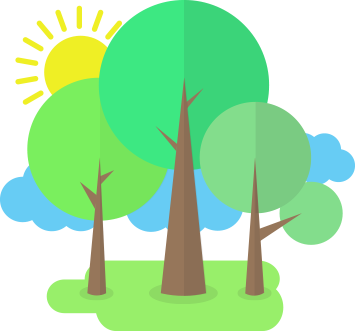 МОЛОДЕЦ!
ПОДУМАЙ!
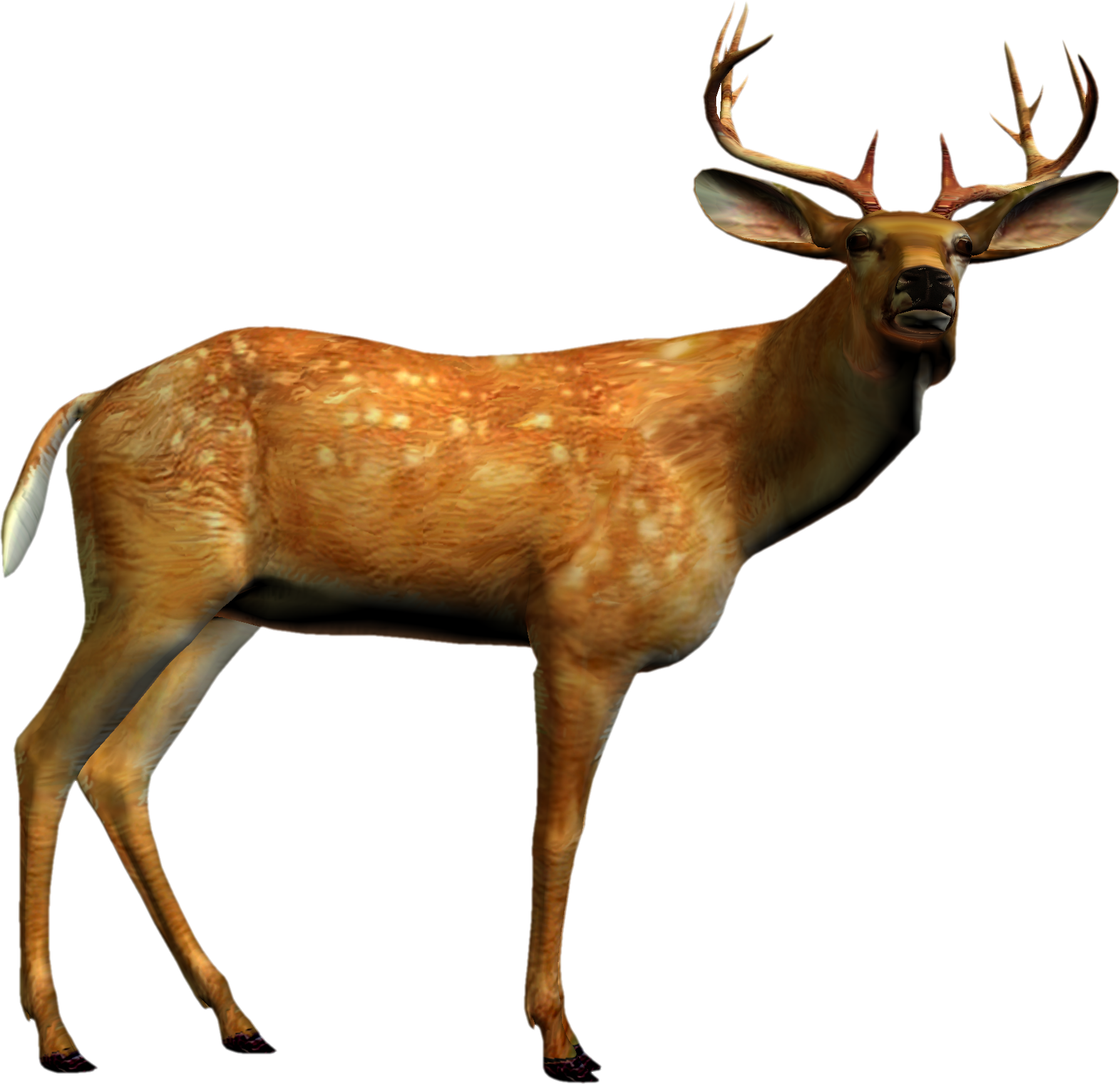 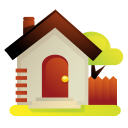 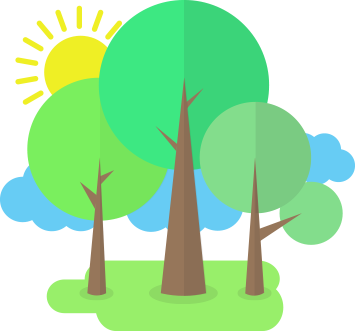 МОЛОДЕЦ!
ПОДУМАЙ!
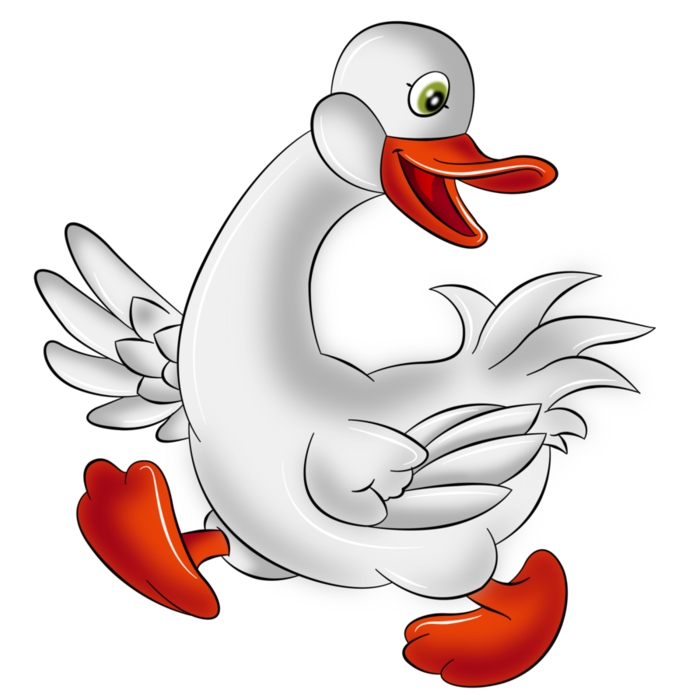 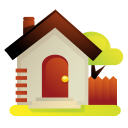 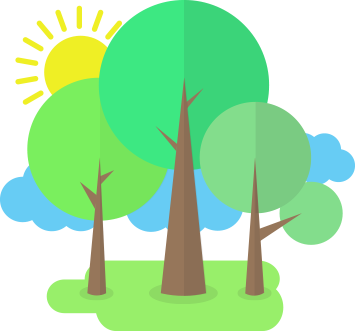 МОЛОДЕЦ!
ПОДУМАЙ!
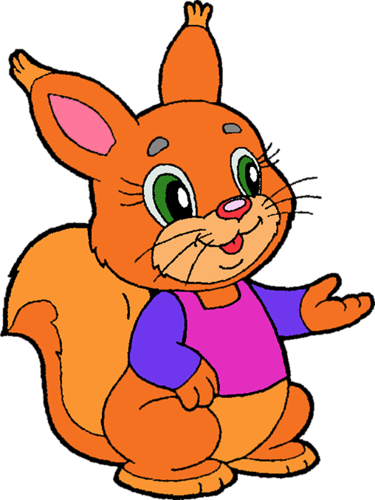 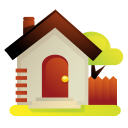 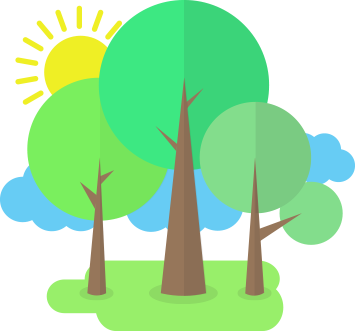 МОЛОДЕЦ!
ПОДУМАЙ!
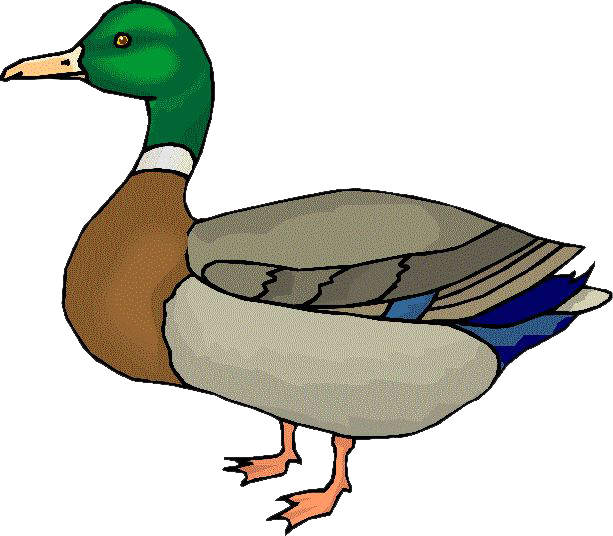 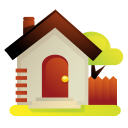 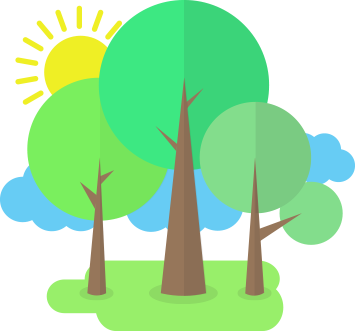 МОЛОДЕЦ!
ПОДУМАЙ!
МОЛОДЕЦ!